Master plan
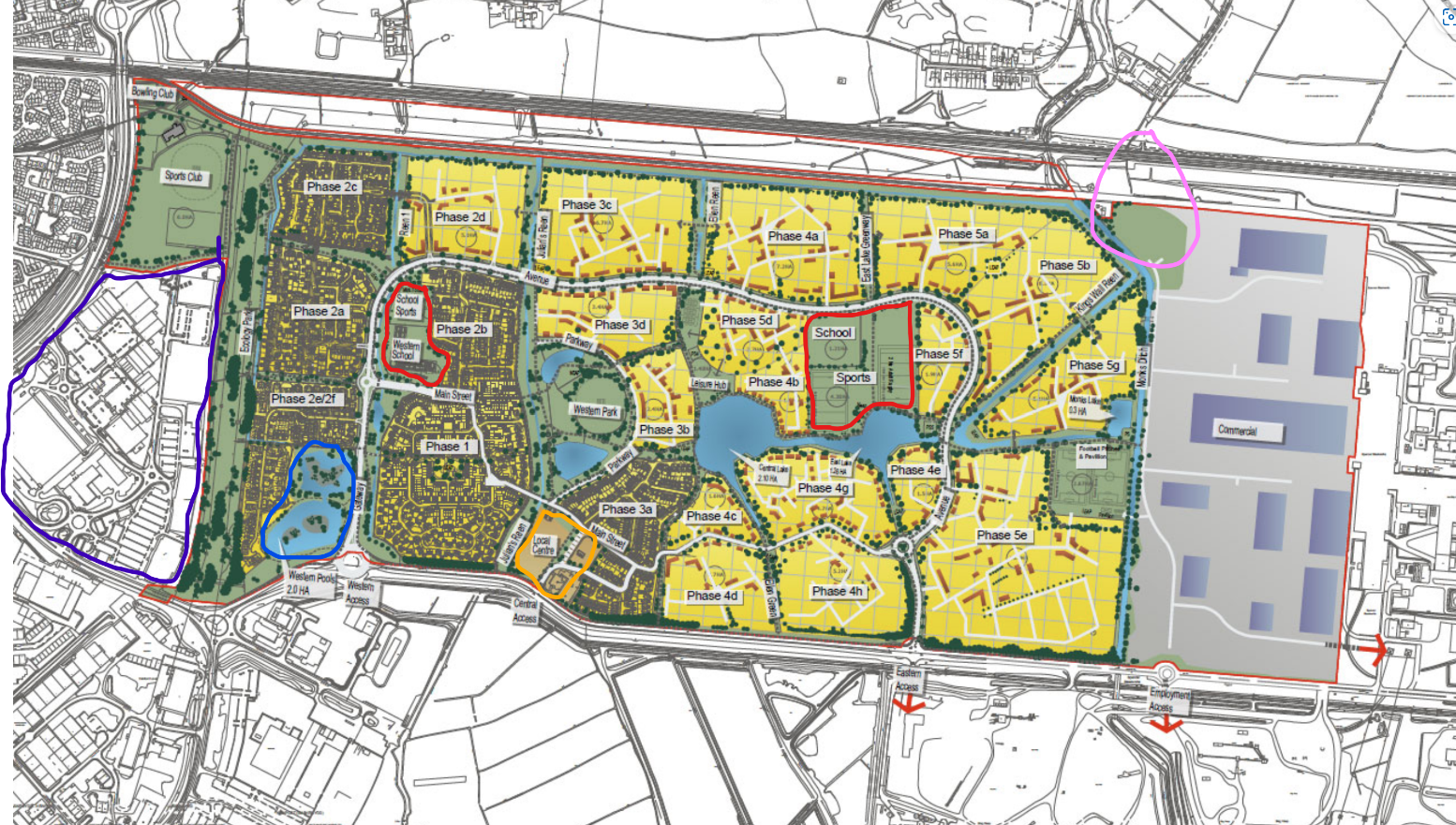 Master plan key
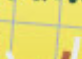 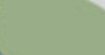 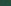 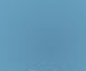 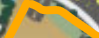 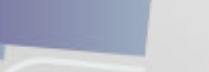 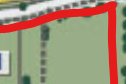 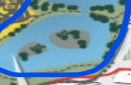 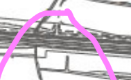